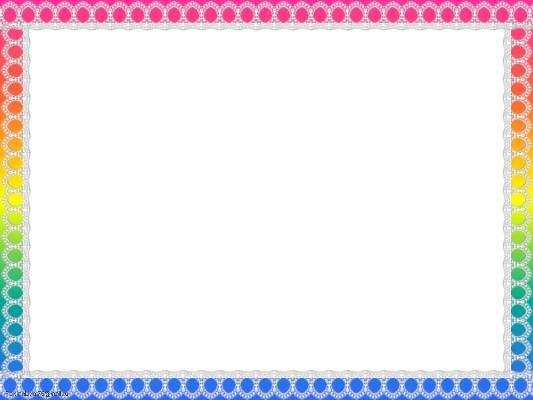 Паровозик 
из Ромашково
«Играем с буквами и звуками»
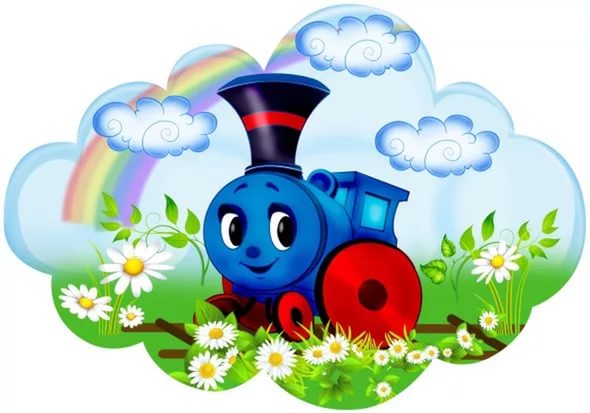 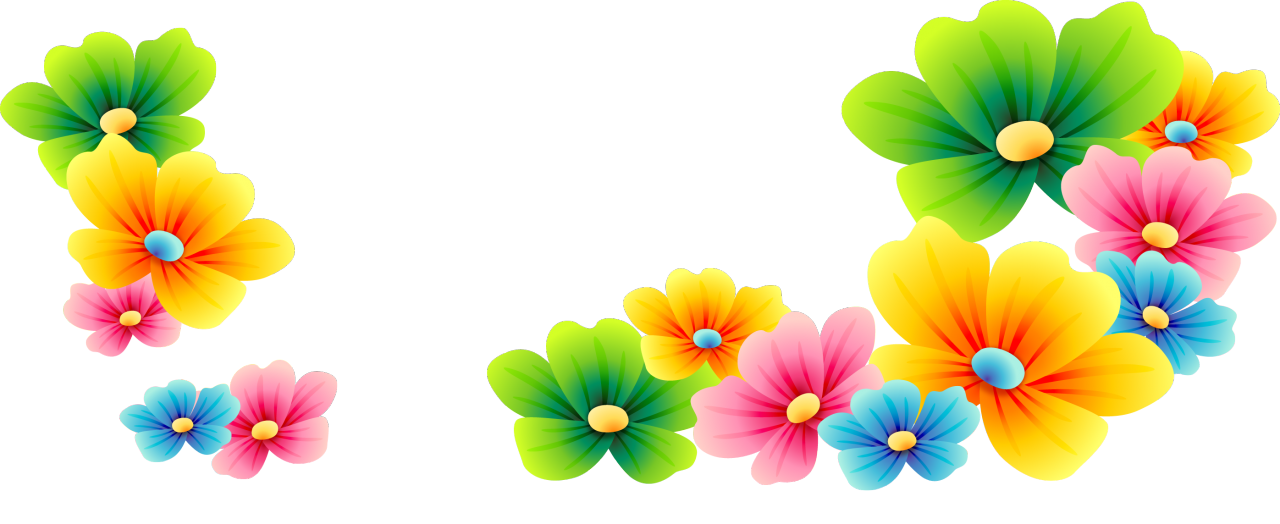 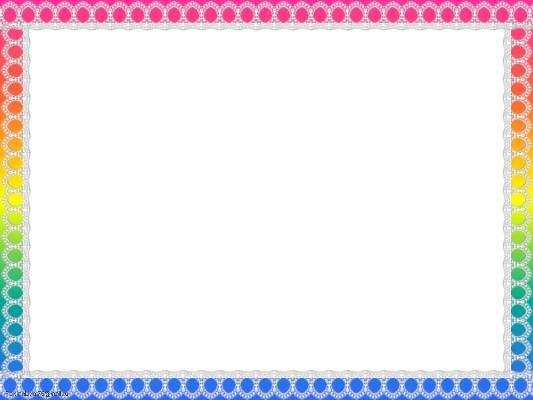 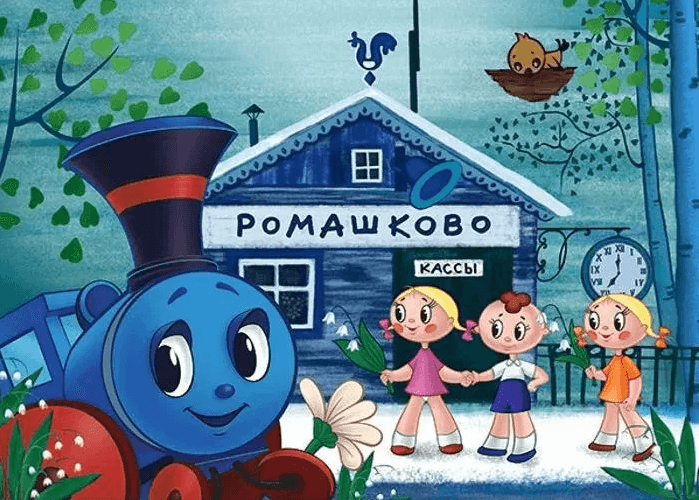 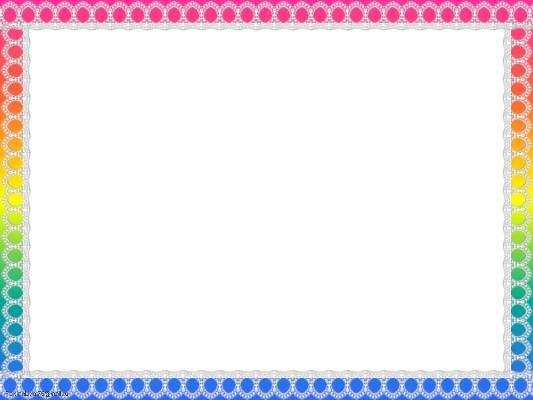 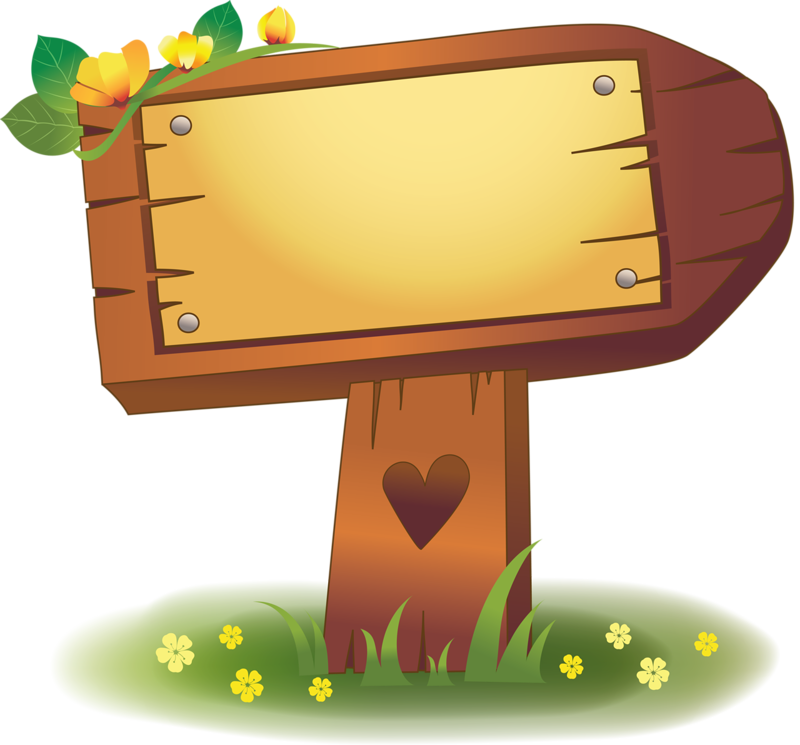 Остановка 
«Звуки и буквы»
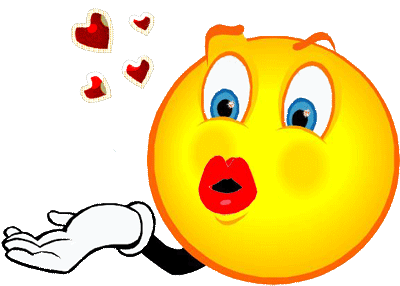 Переход 
на следующий слайд
Завершить показ
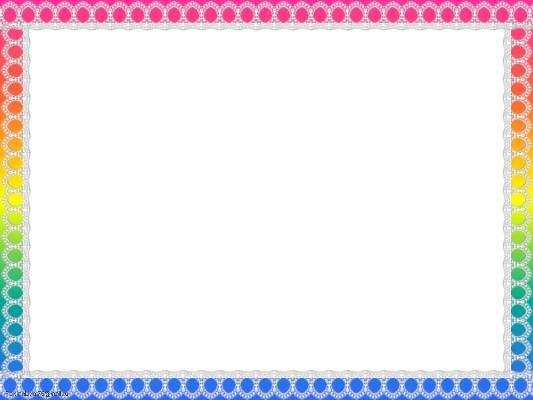 В каком вагоне едет
 звонкий согласный
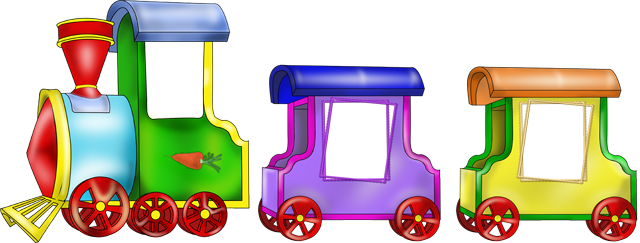 Д
С
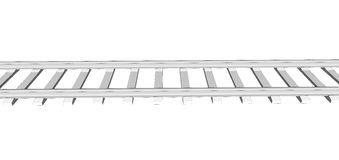 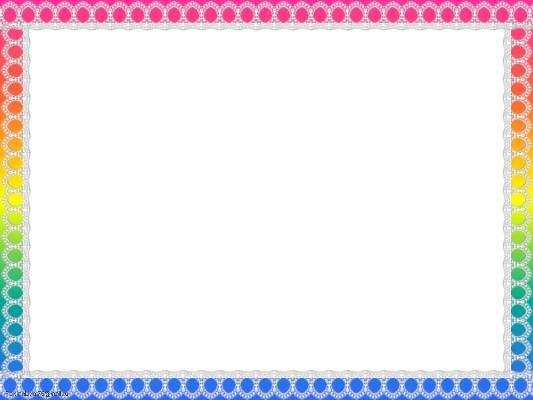 В каком вагоне едет
 глухой согласный
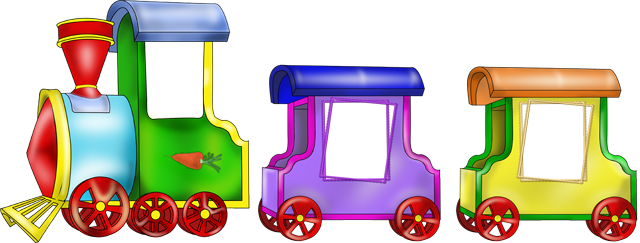 Ш
Н
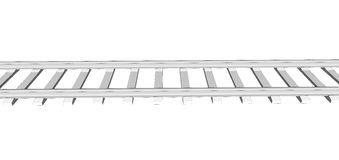 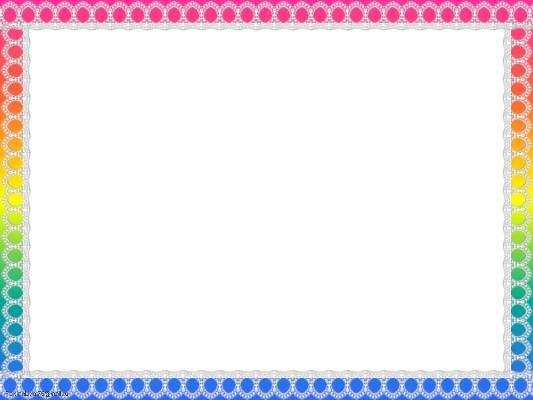 В каком вагоне едет
 звонкий согласный
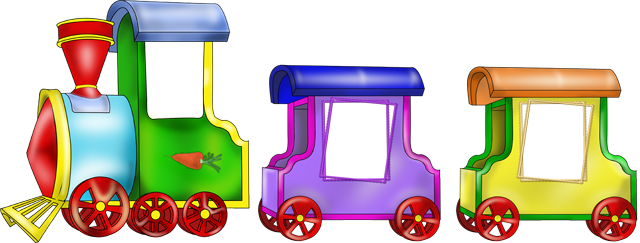 К
З
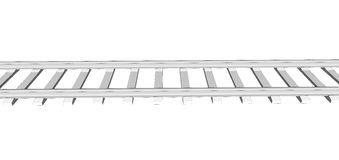 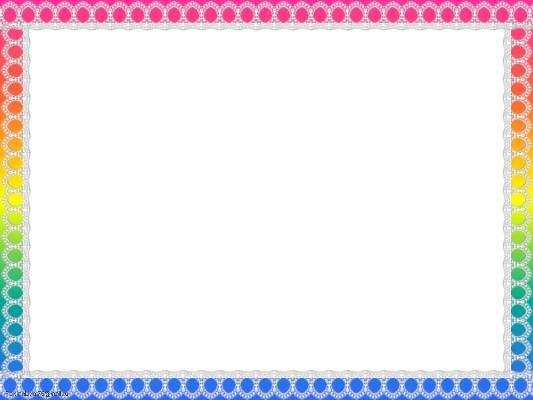 В каком вагоне едет
 глухой согласный
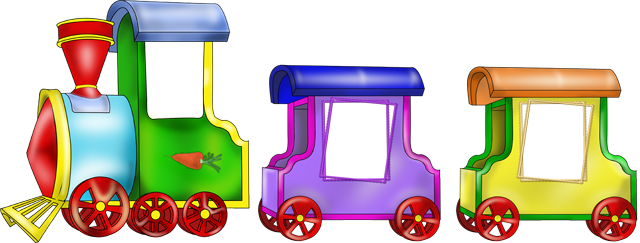 Х
Б
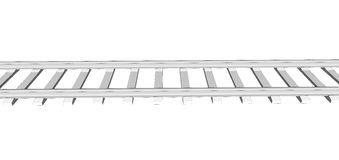 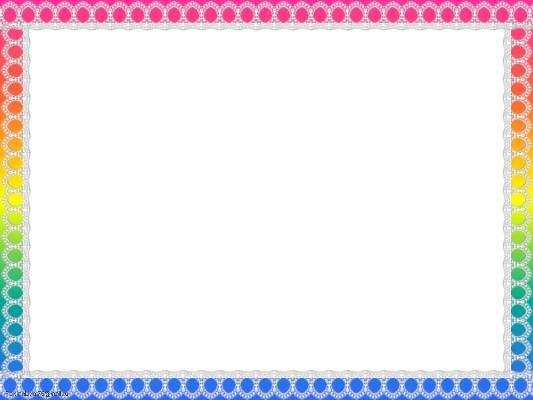 В каком вагоне едет
 звонкий согласный
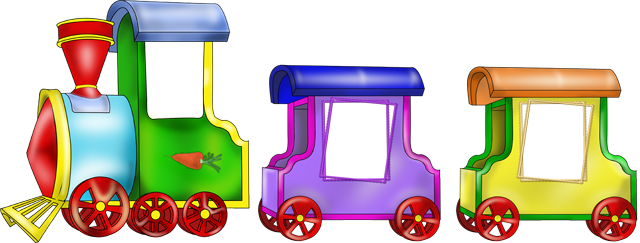 Ч
Ц
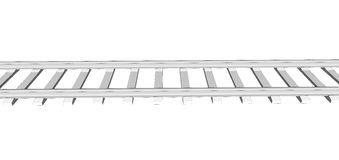 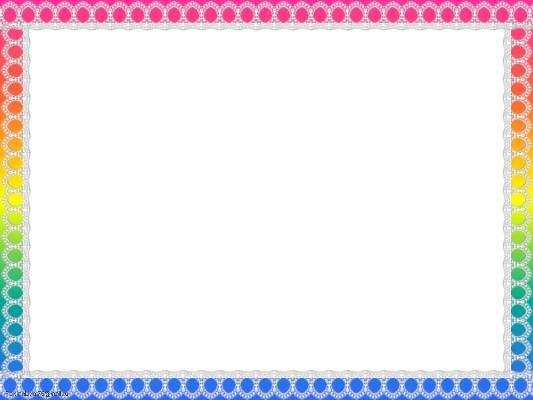 В каком вагоне едет
 всегда мягкий согласный
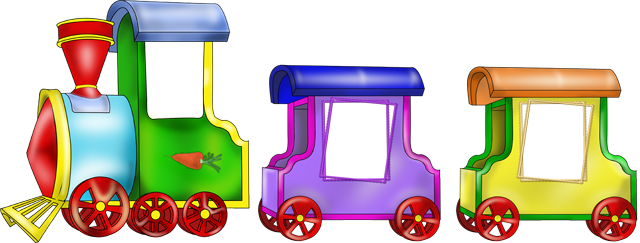 Ж
Й
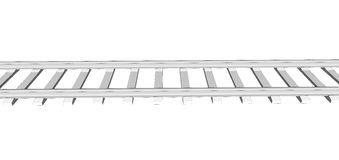 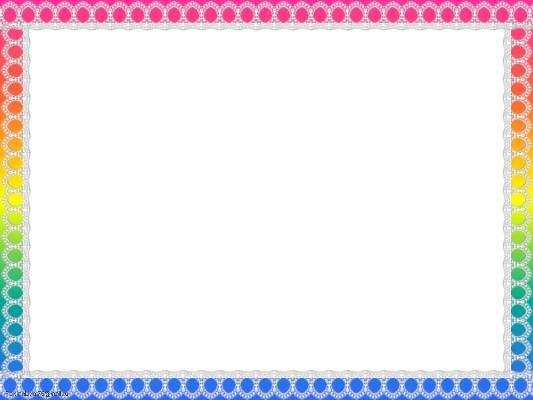 В каком вагоне едет
 всегда твёрдый согласный
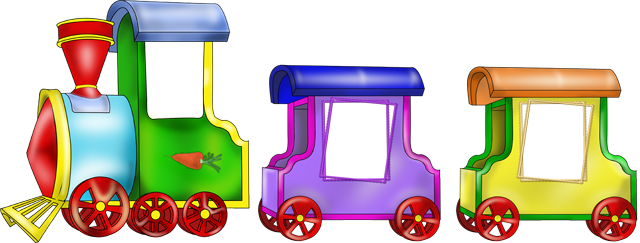 Ч
Ш
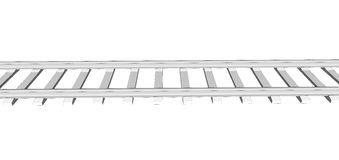 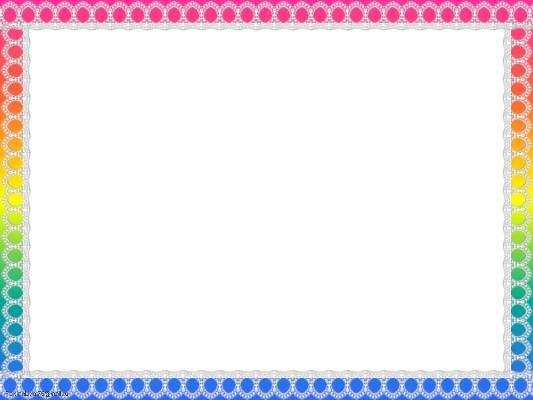 В каком вагоне едет
 всегда твёрдый согласный
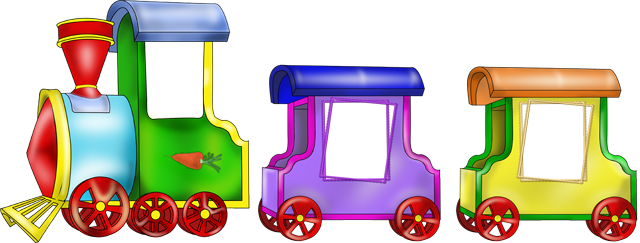 Г
Ж
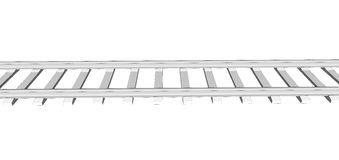 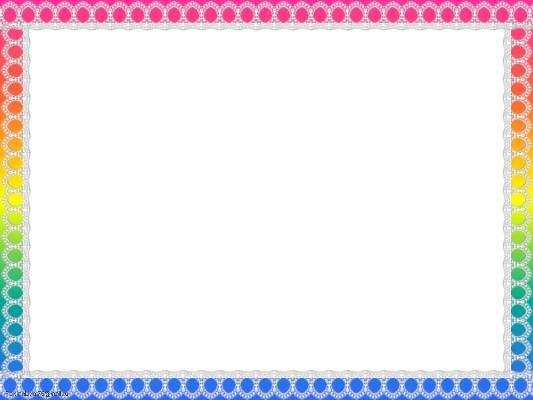 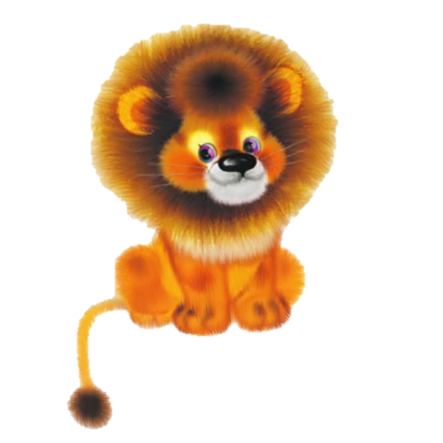 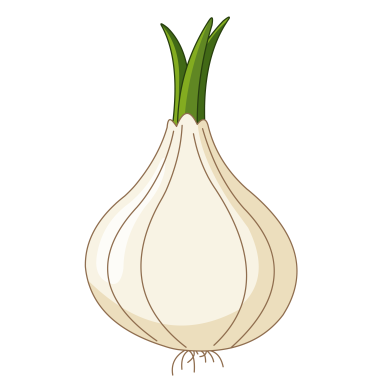 Выбери предмет в котором 1 слог
(нажми на него мышкой)
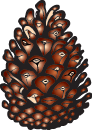 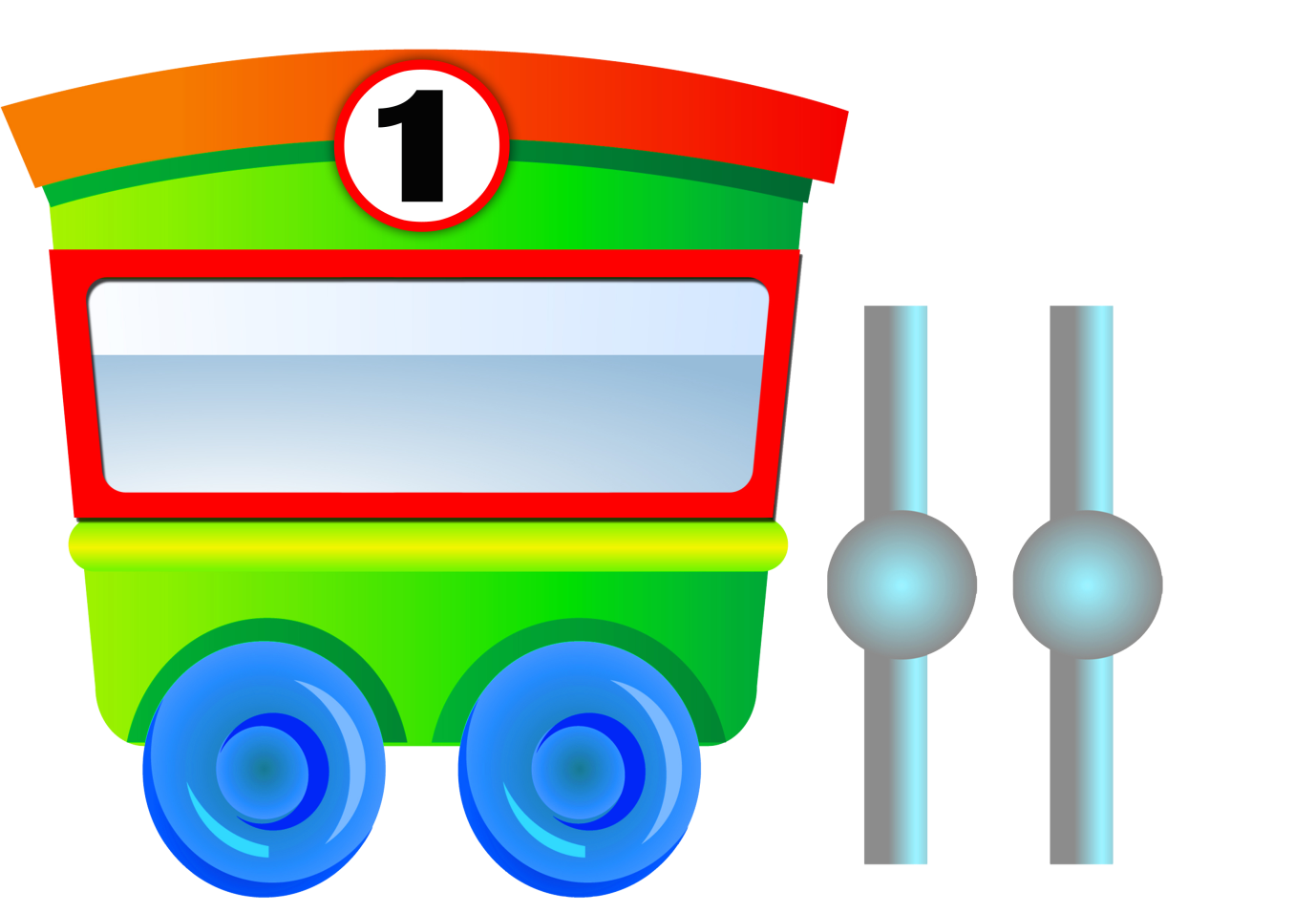 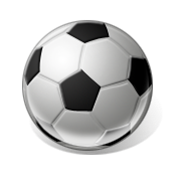 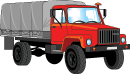 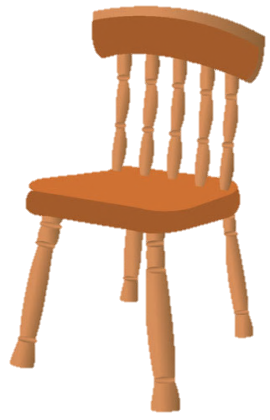 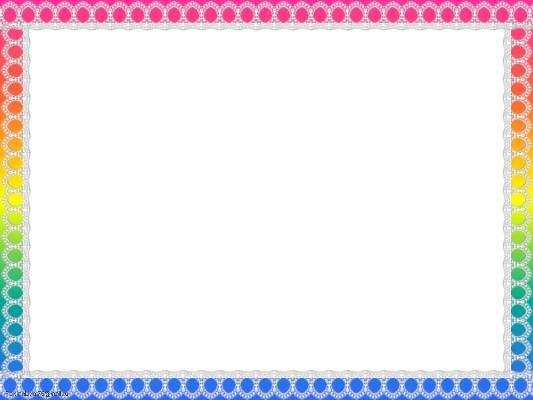 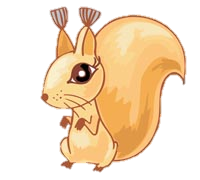 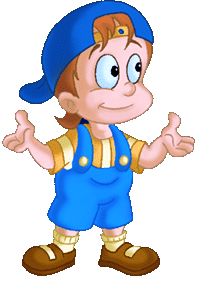 Выбери предмет в котором 2 слога
(нажми на него мышкой)
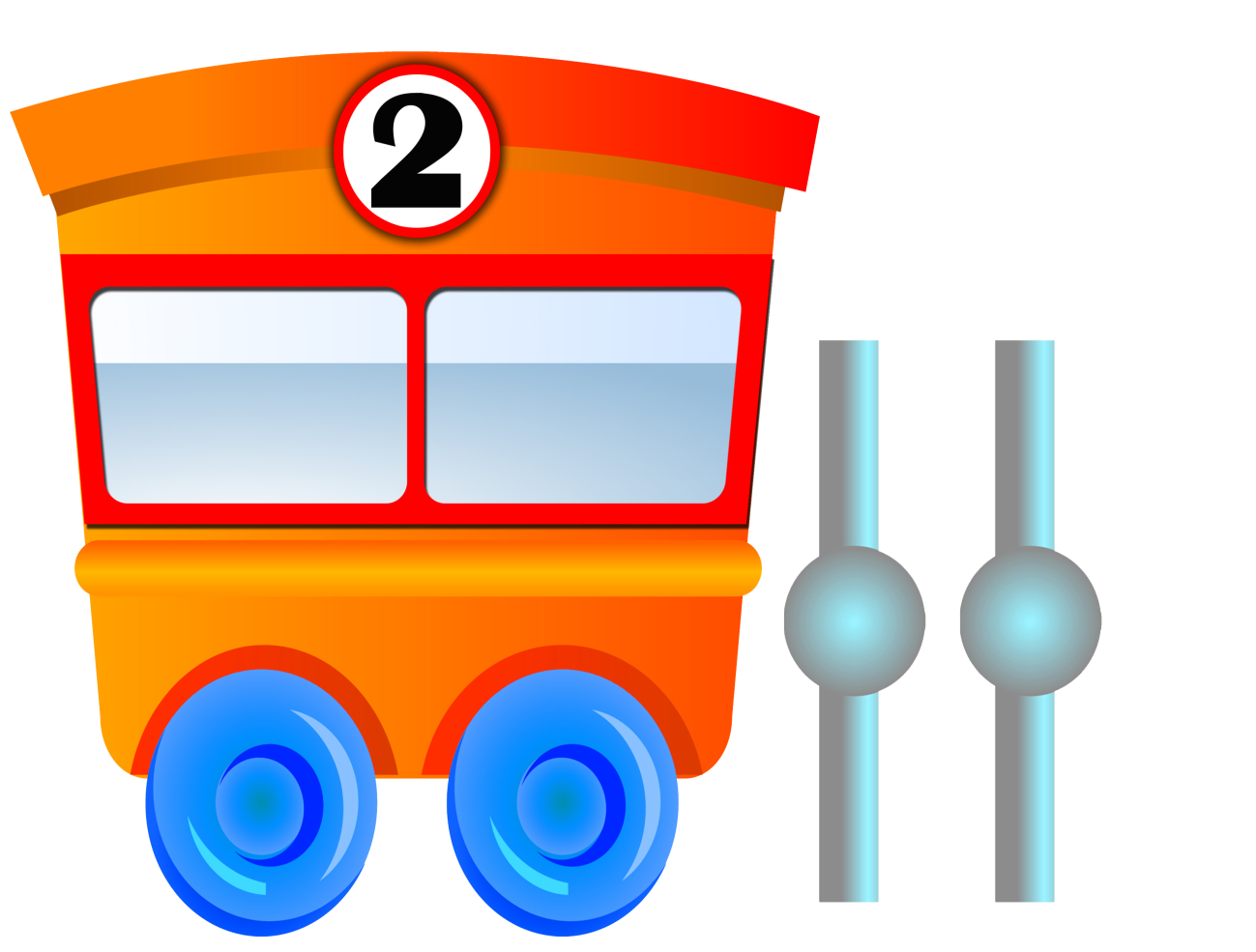 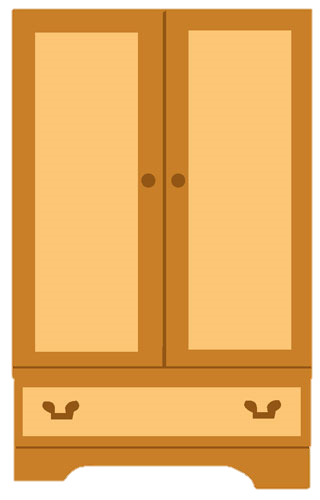 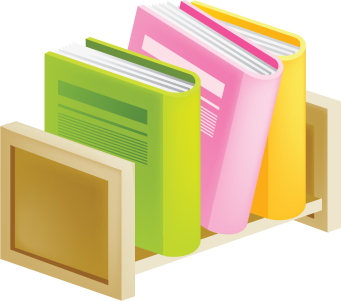 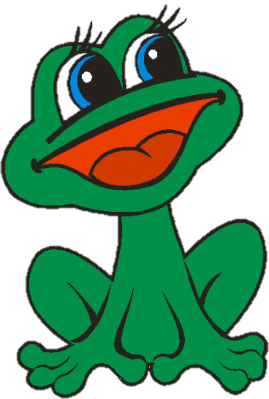 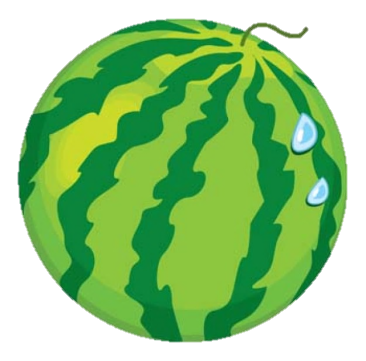 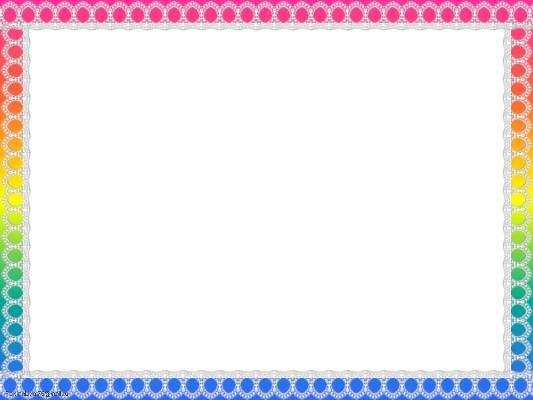 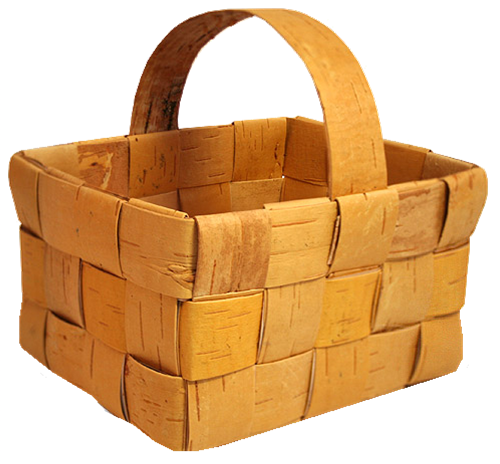 Выбери предмет в котором 3 слога
(нажми на него мышкой)
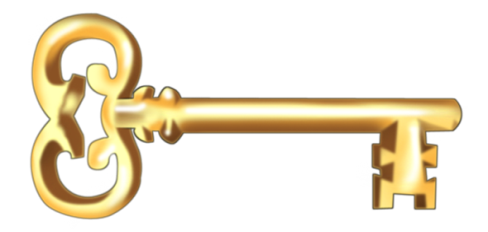 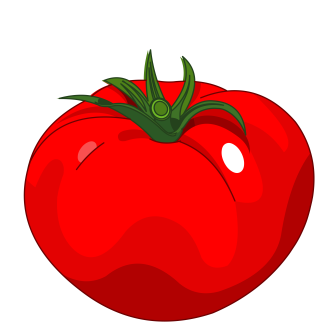 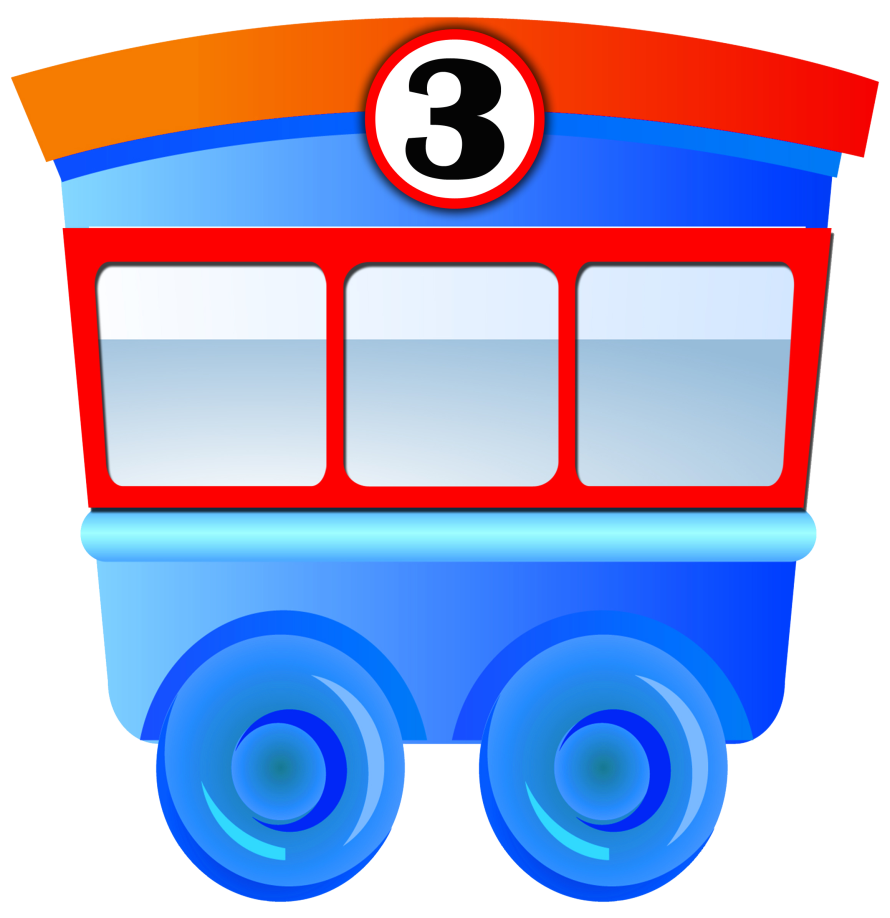 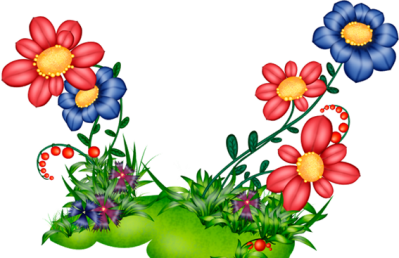 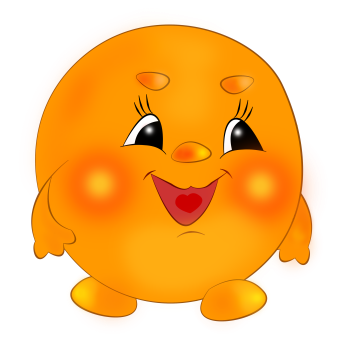 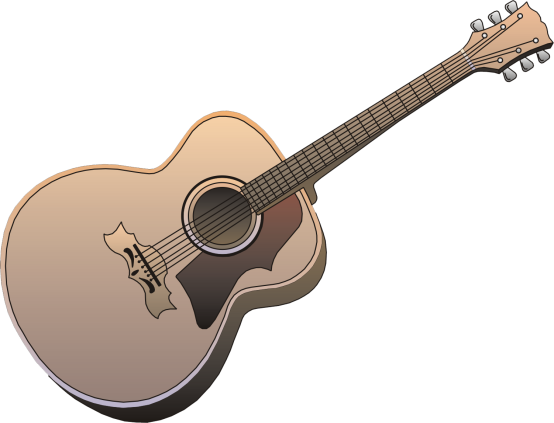 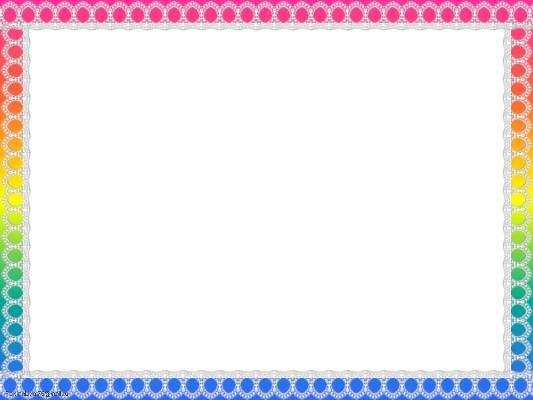 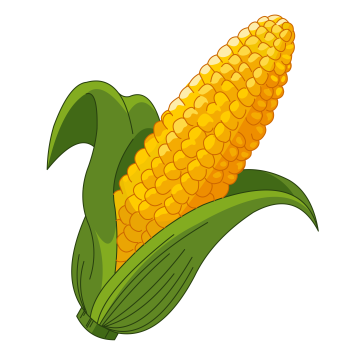 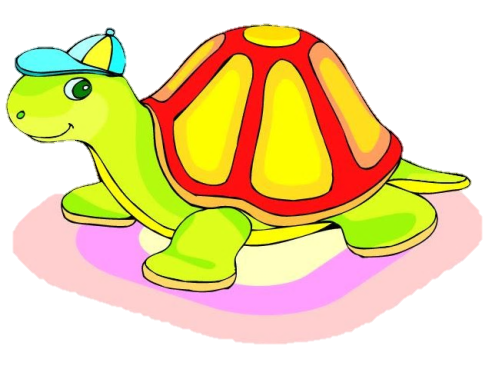 Выбери предмет в котором 4 слога
(нажми на него мышкой)
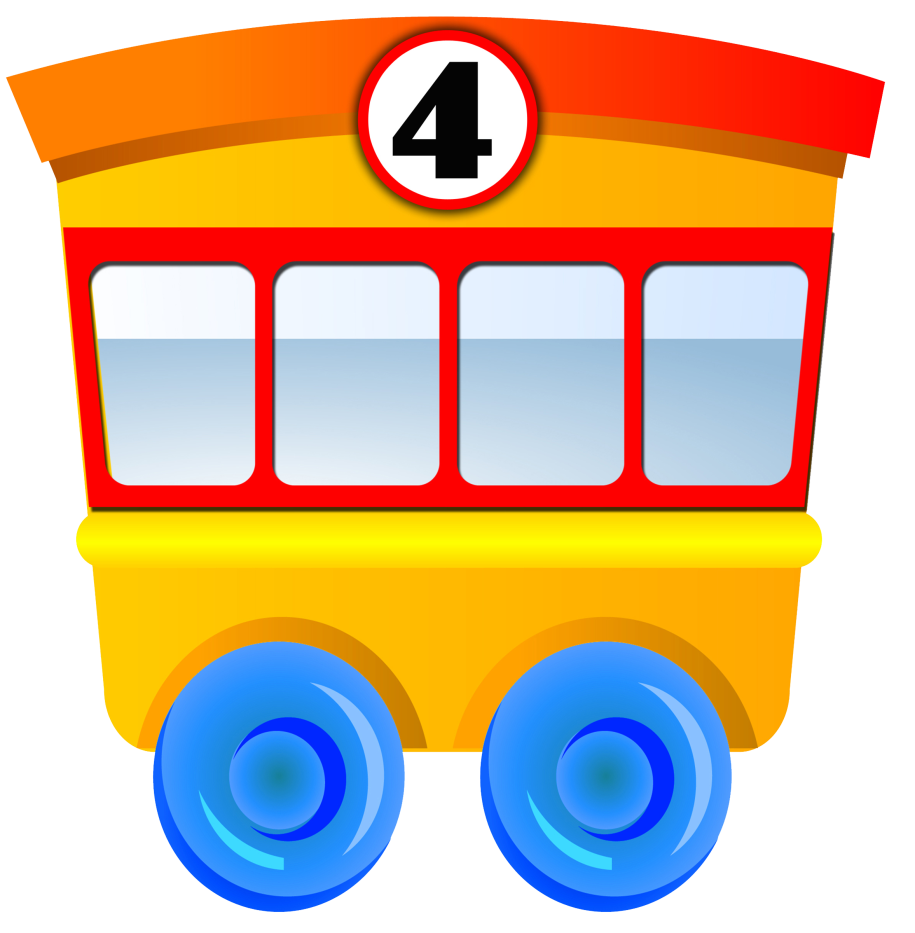 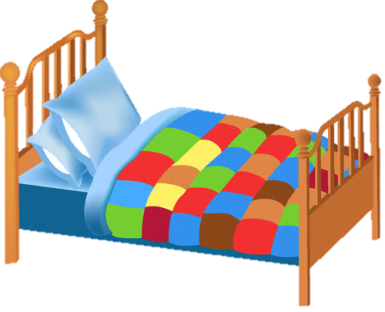 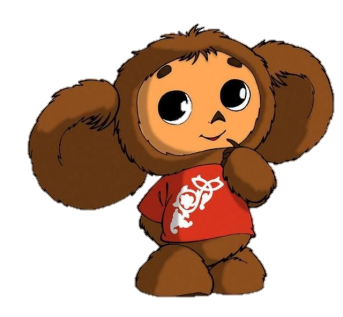 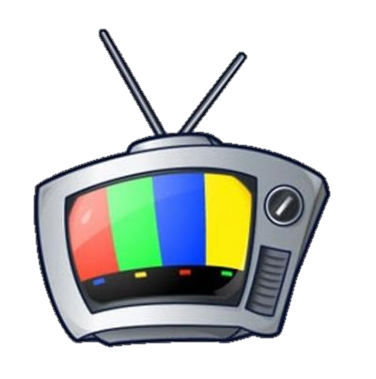 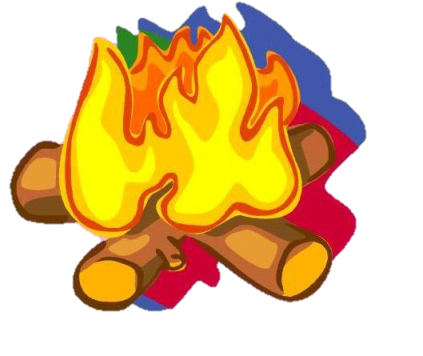 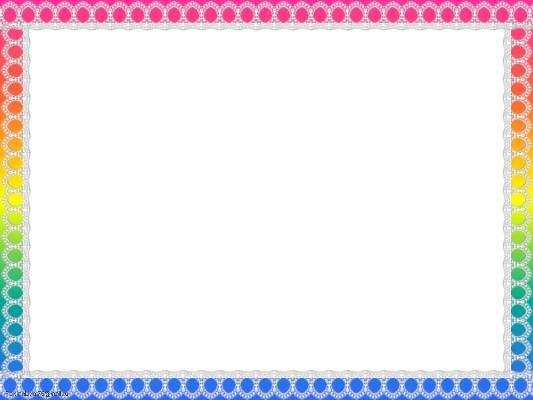 Молодец!
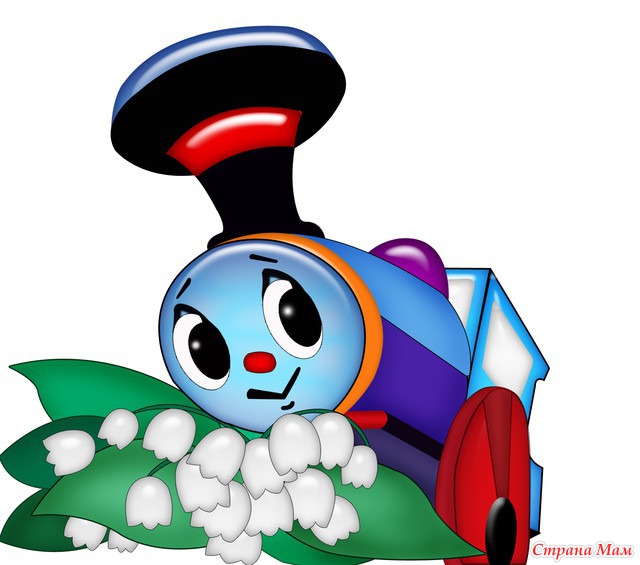 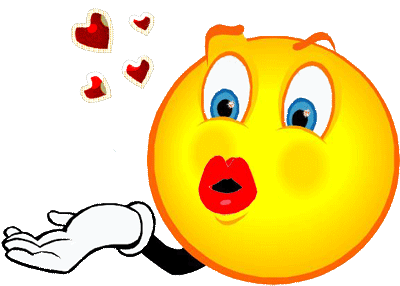 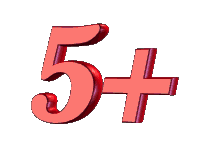